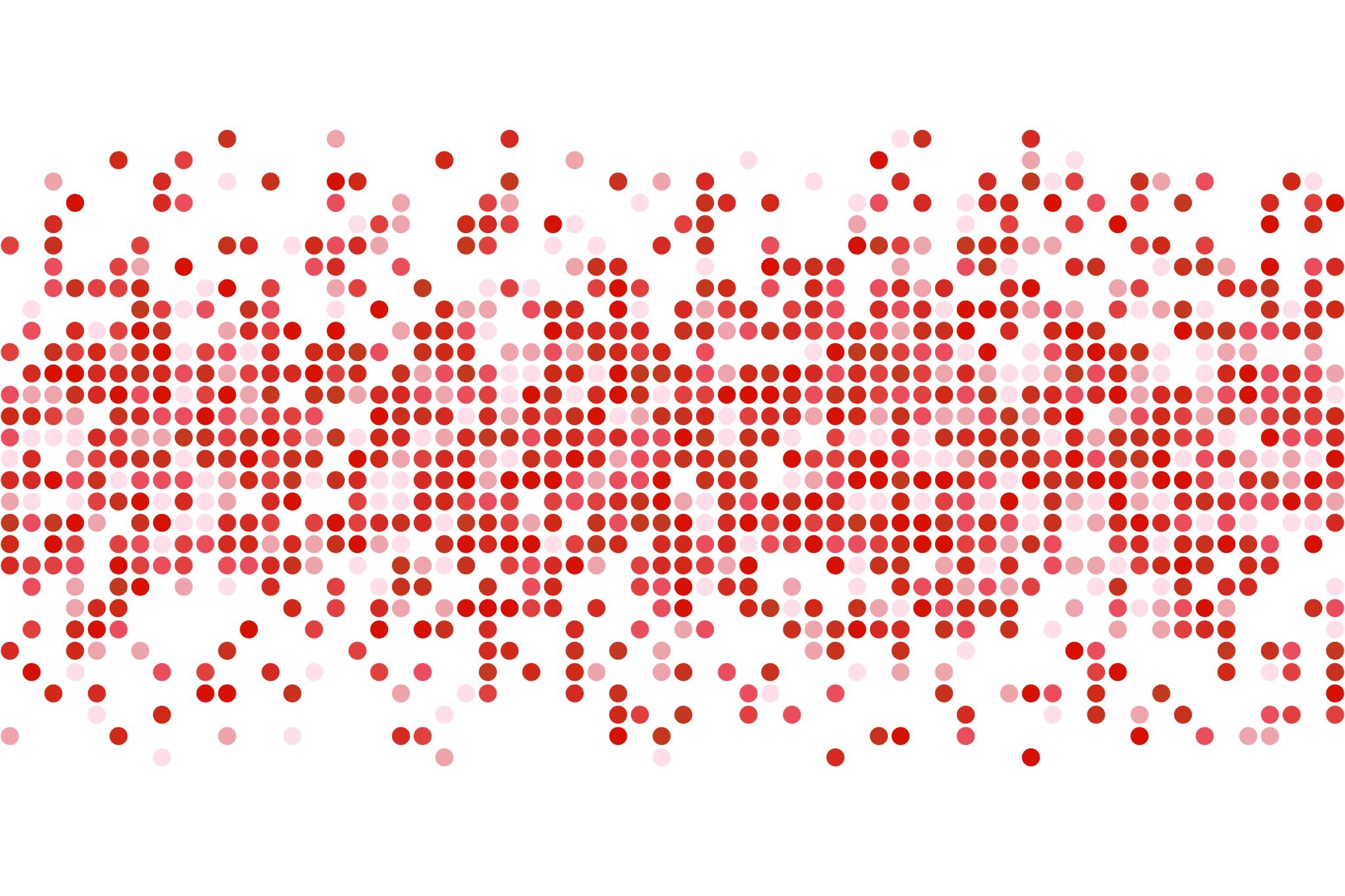 PEP CourseworkPollyanna Hawkes
Centre number – 27211
Candidate number - 6610
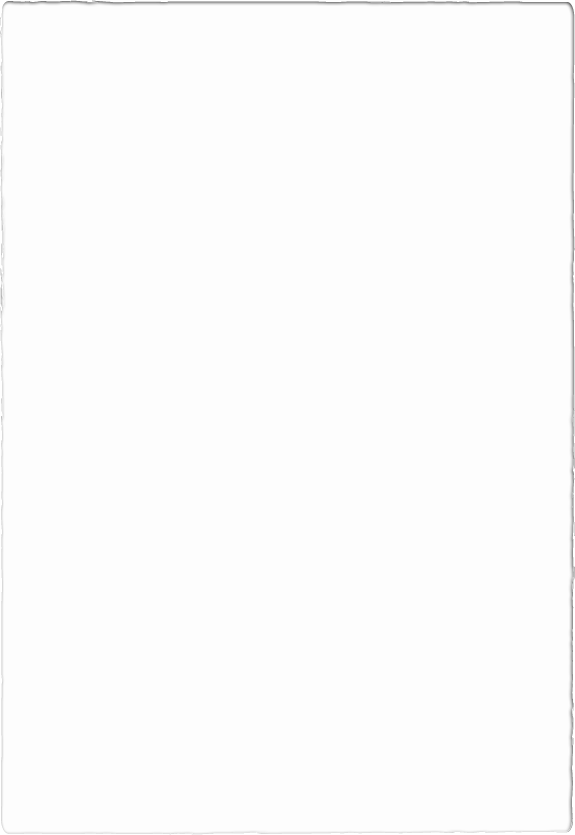 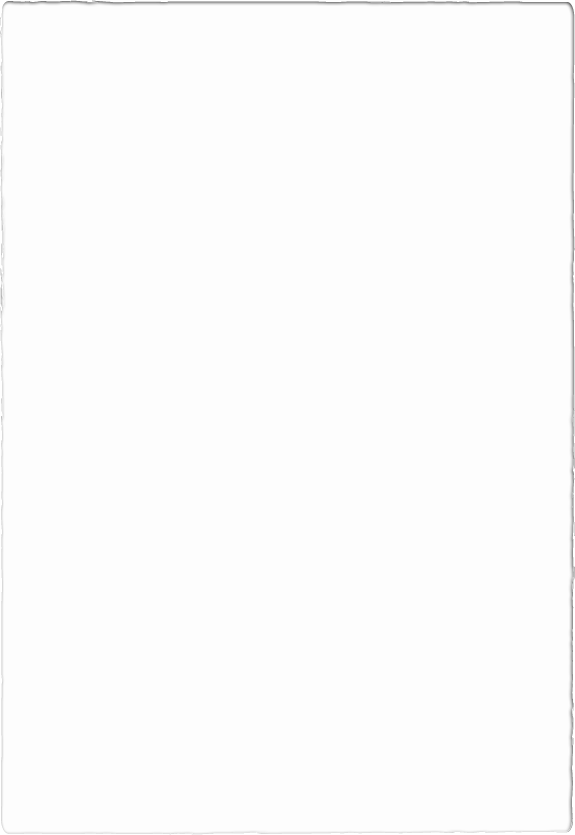 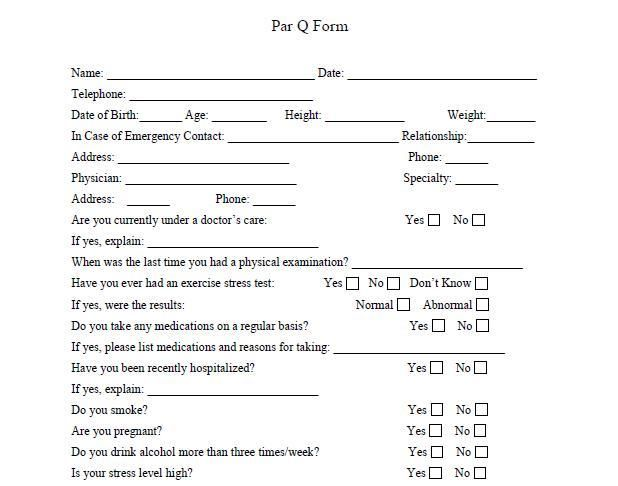 Pollyanna Hawkes
17/03/2020
PARQ Questionnaire
07711947072
5’9”
15
09.09.2004
Mum
Tamara Hawkes
17 Badger Lane, Grange Park, NN4 5DH
07836522289
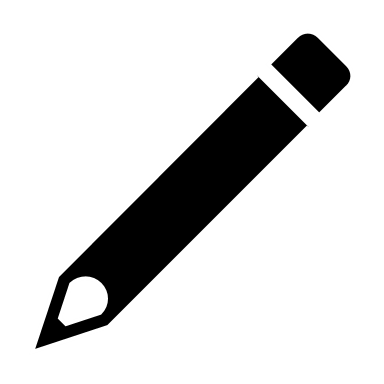 Strength and Weakness Identification
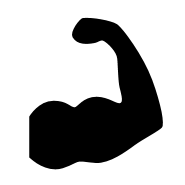 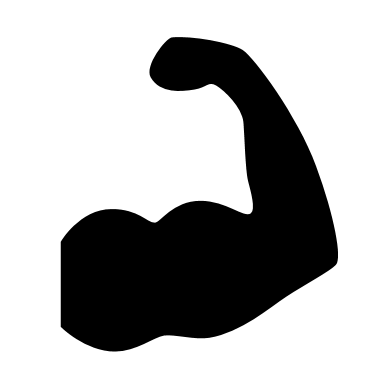 Before starting my PEP I conducted a series of fitness tests to see where I can improve but also where my strengths lie amongst the components of fitness …
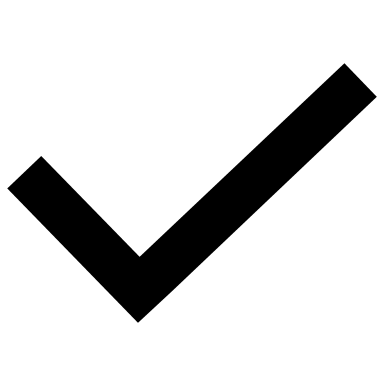 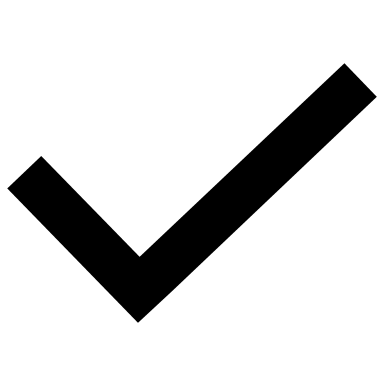 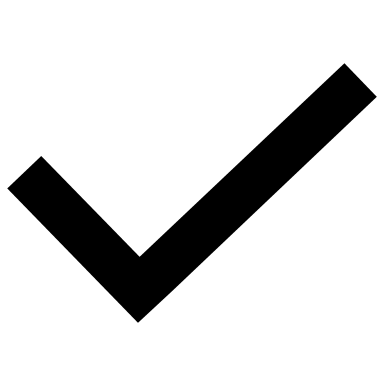 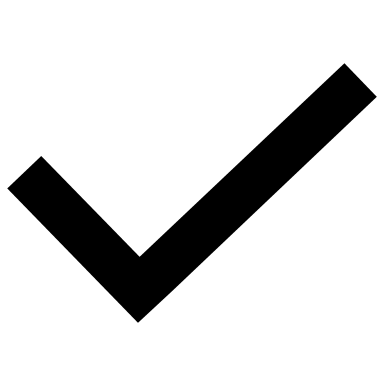 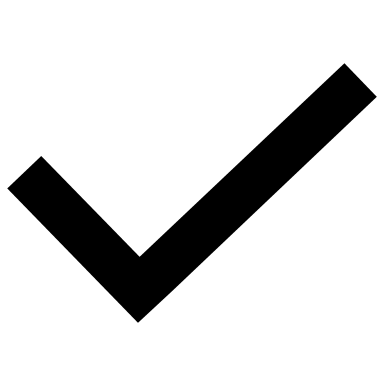 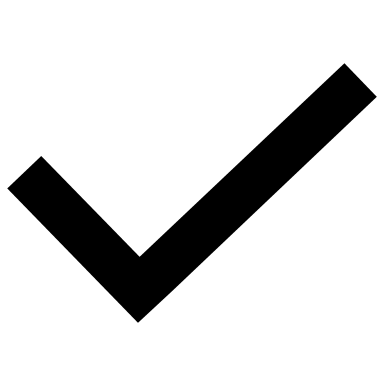 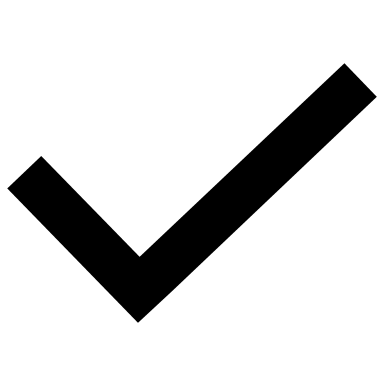 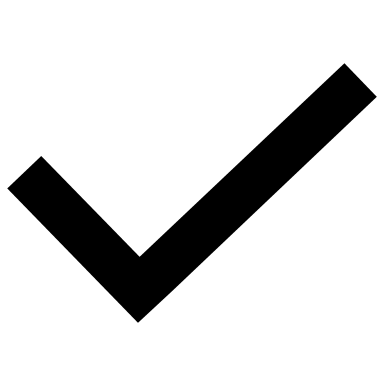 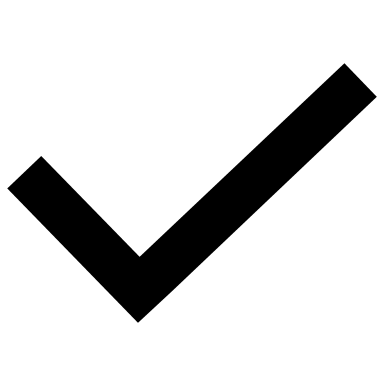 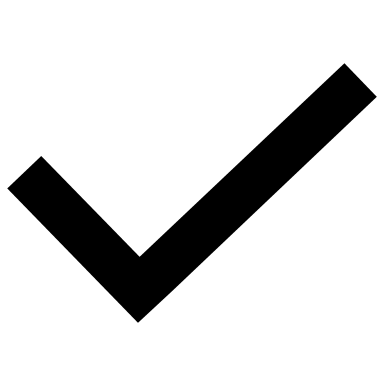 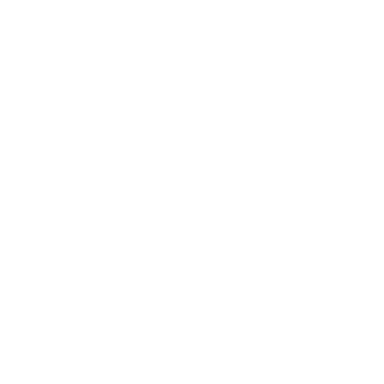 Aims & Targets
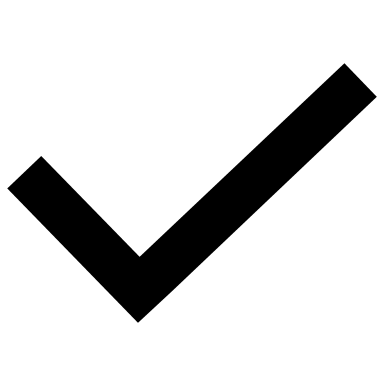 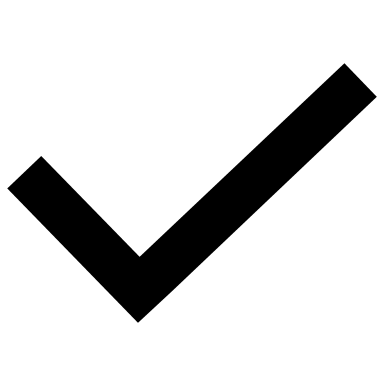 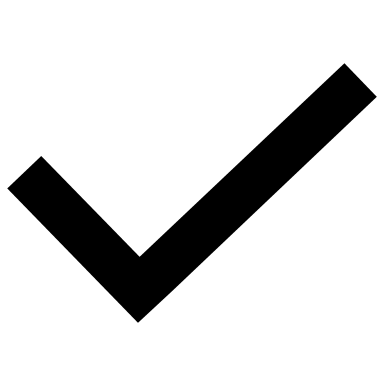 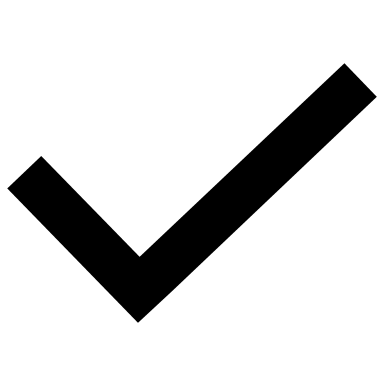 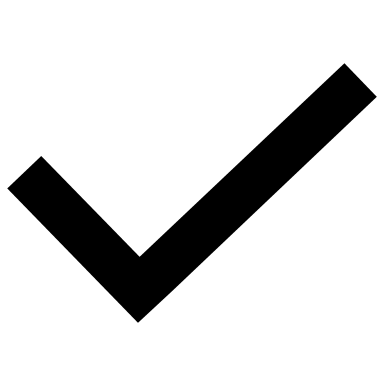 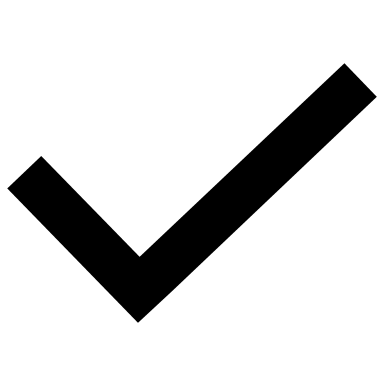 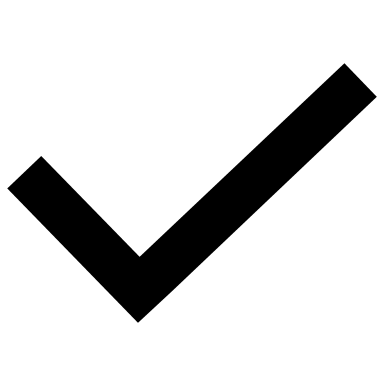 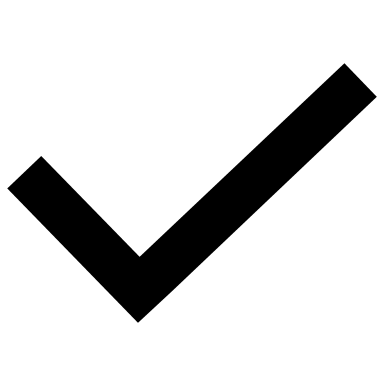 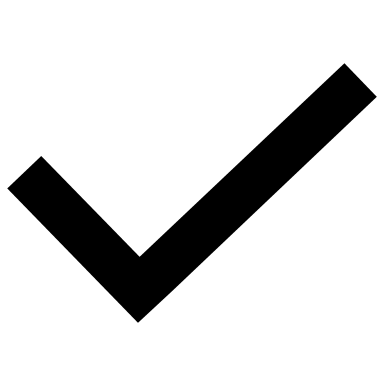 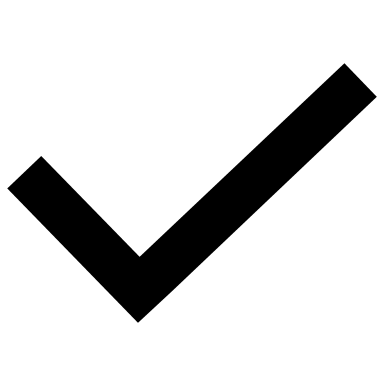 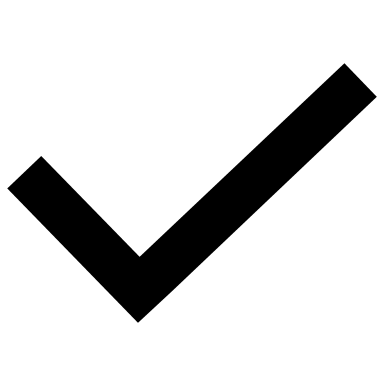 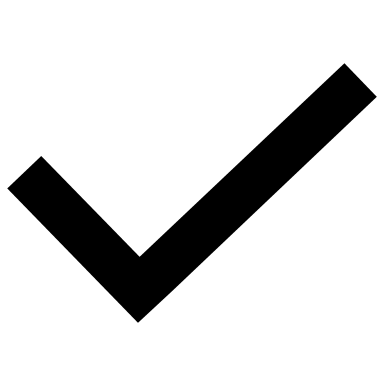 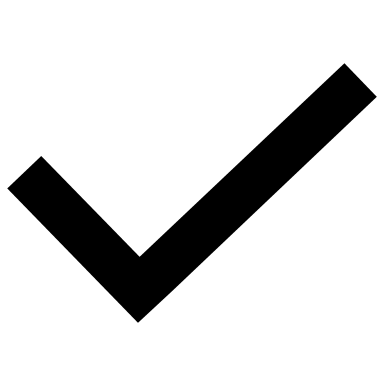 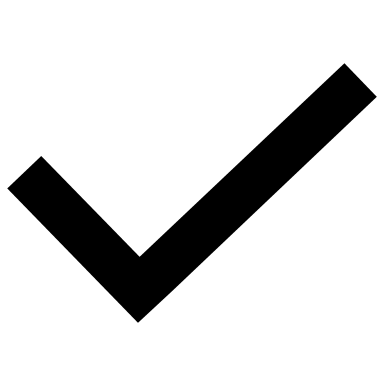 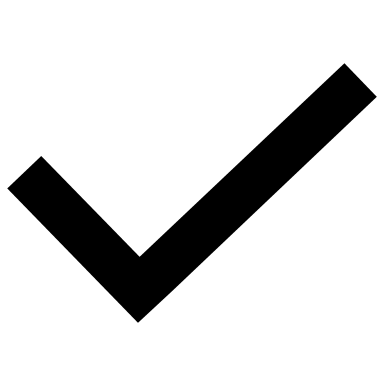 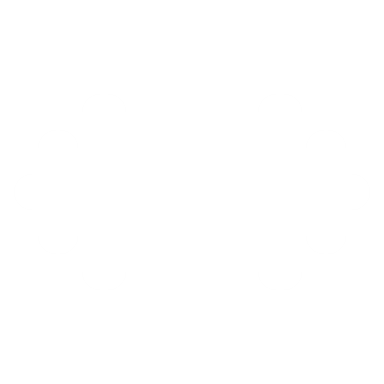 Types of Training
Fartlek – As a netball player I can sometimes just be standing before a 					     burst of fast moving where I have to run, jump and defend the           	                 ball. Fartlek training will help improve my speed play and how to      				jump between walking to a sprint on the netball court.
Circuit– This is easily adaptable to my individual needs as well as allowing 			    me to develop an make it harder when I need to. The flexibility 				    circuit will help loosen my hips which I can target easily.
 Fitness Class – My fitness class is a body conditioning class in which is 							designed for dancers and their needs. This targets core 		                              stability, muscle strengthening and toning.
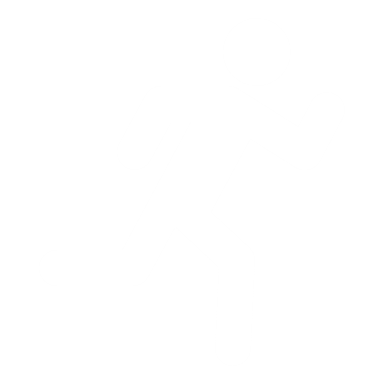 Principles of Training
Appendix X – Warm Up
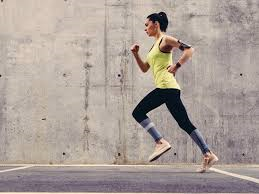 I will start by jogging on the spot, high knees and bum flicks to get my pulse raised
Next I will do walking lungs to the front, side and back in a series because dynamic stretches also increase heart rate
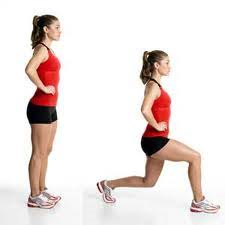 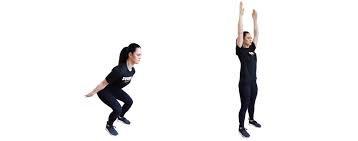 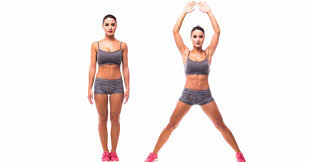 Finally I will do arm swings in coordination with a knee bend to mobilise the knee, should and elbow joints
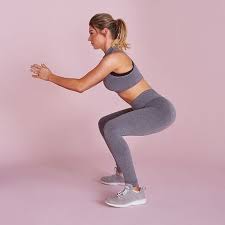 Followed by jumping jacks as another pulse raiser
I will the do a series of squats and squat pulses to warm up the gluteus
Appendix Y – Cool Down
Staring with down dog and walking out my feet to get a stretch in my gastrocnemius
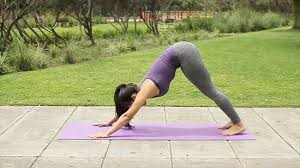 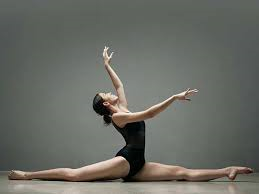 Pigeon is preparing me for my splits. Then reaching forward to release tension
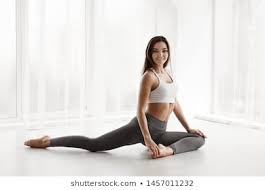 Finally finishing with the splits right and left leg
Then sitting in pike to stretch my hamstrings. Then flexing my feet to get a deeper stretch in my gastrocnemius
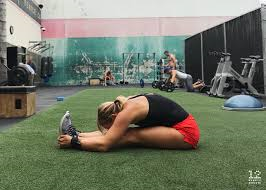 Lunging will follow. This will stretch my psoas and my hip flexor. I can also deepen the stretch by picking up the back leg.
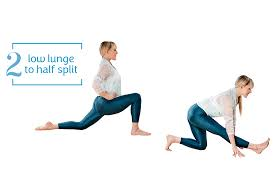 Butterfly will help release any tension gained in my hip flexors
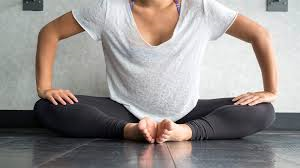 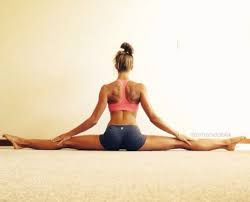 The stretching my box splits by reaching over to each leg before folding in the middle. This will stretch my obliques and my shoulders
I’ll be using the country park and will be using trees to mark out how far I need to go. The surface is nice and flat and there is loads of surrounding space to carry out my warm up
Appendix A – Fartlek TrainingFocus – Cardiovascular Endurance
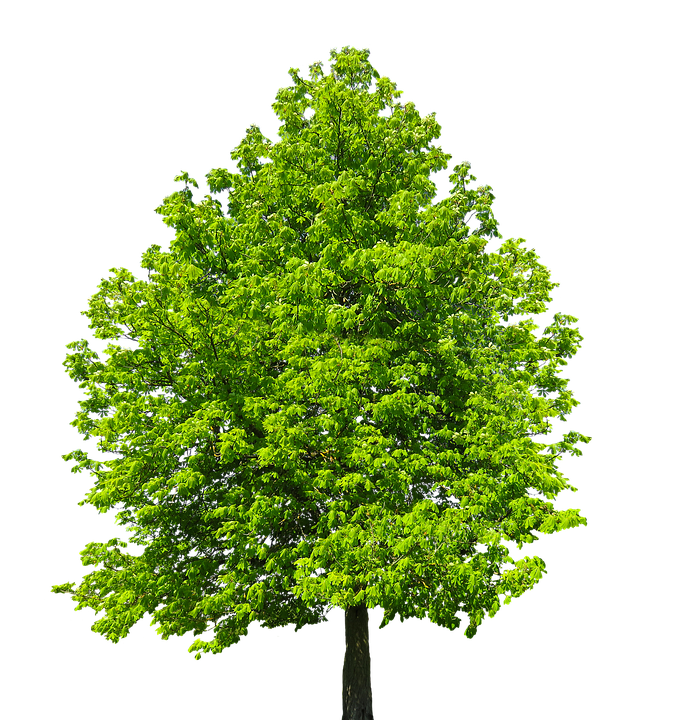 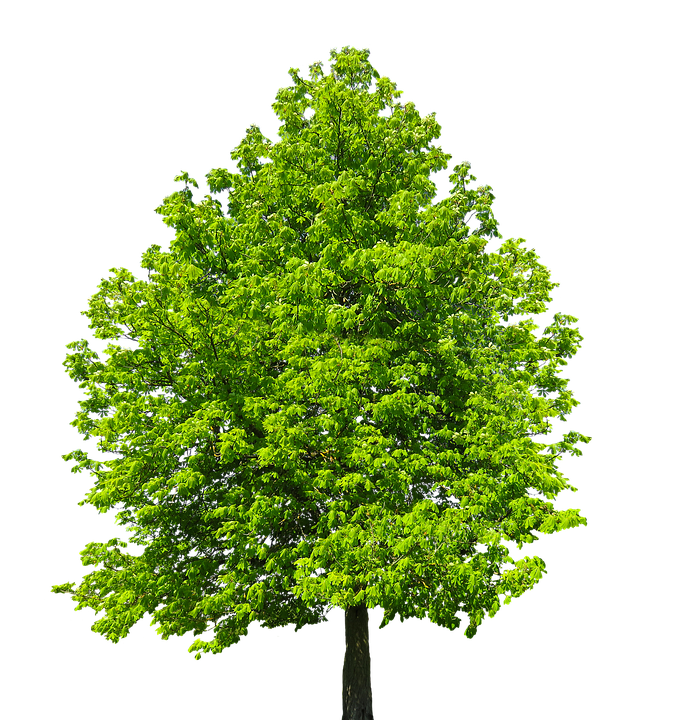 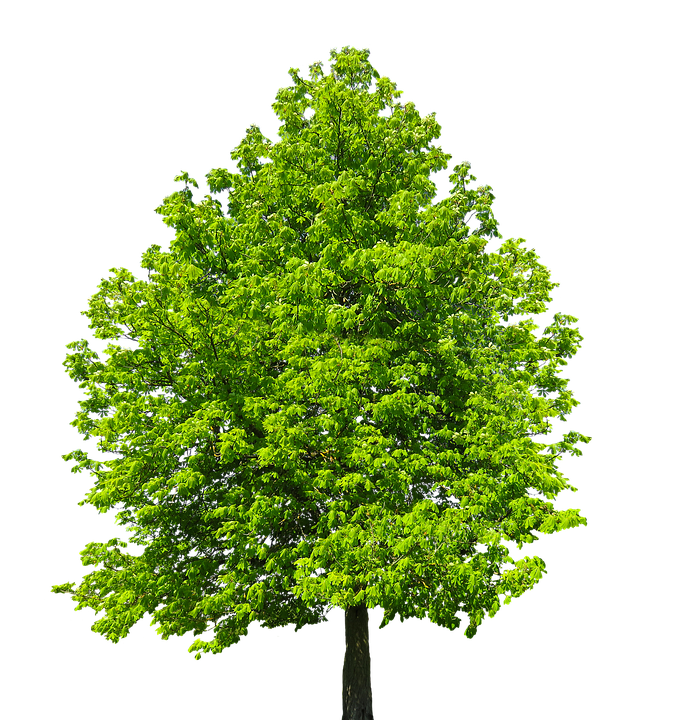 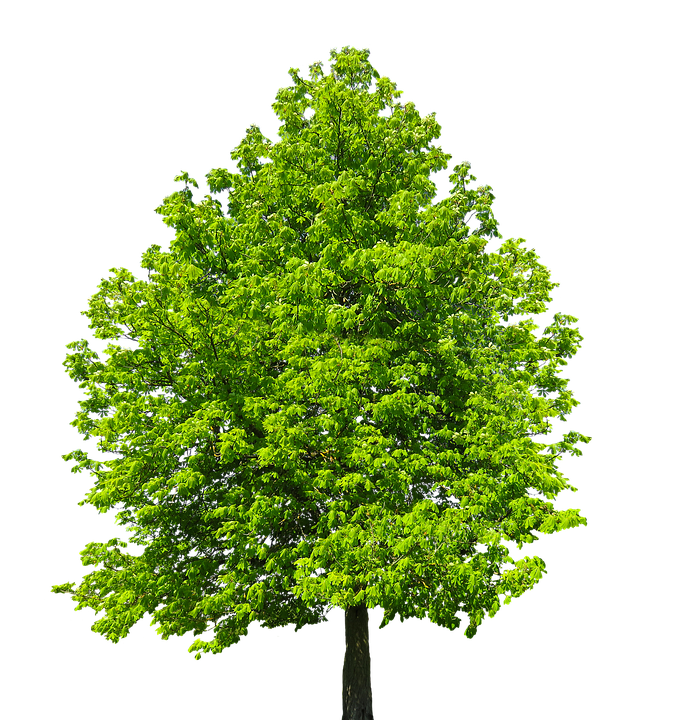 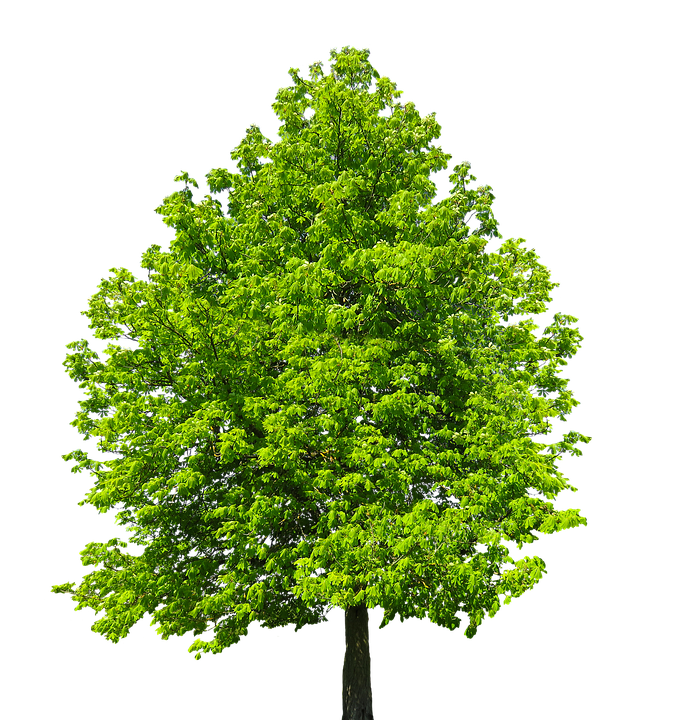 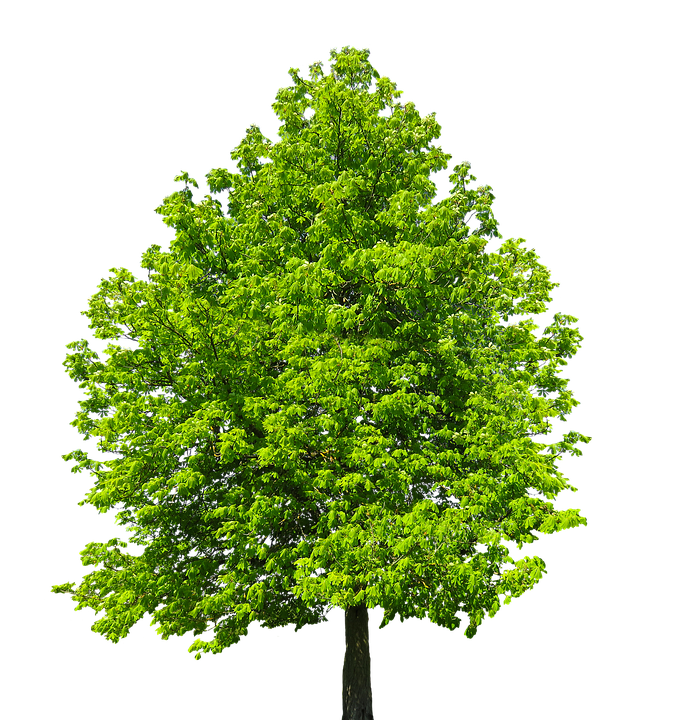 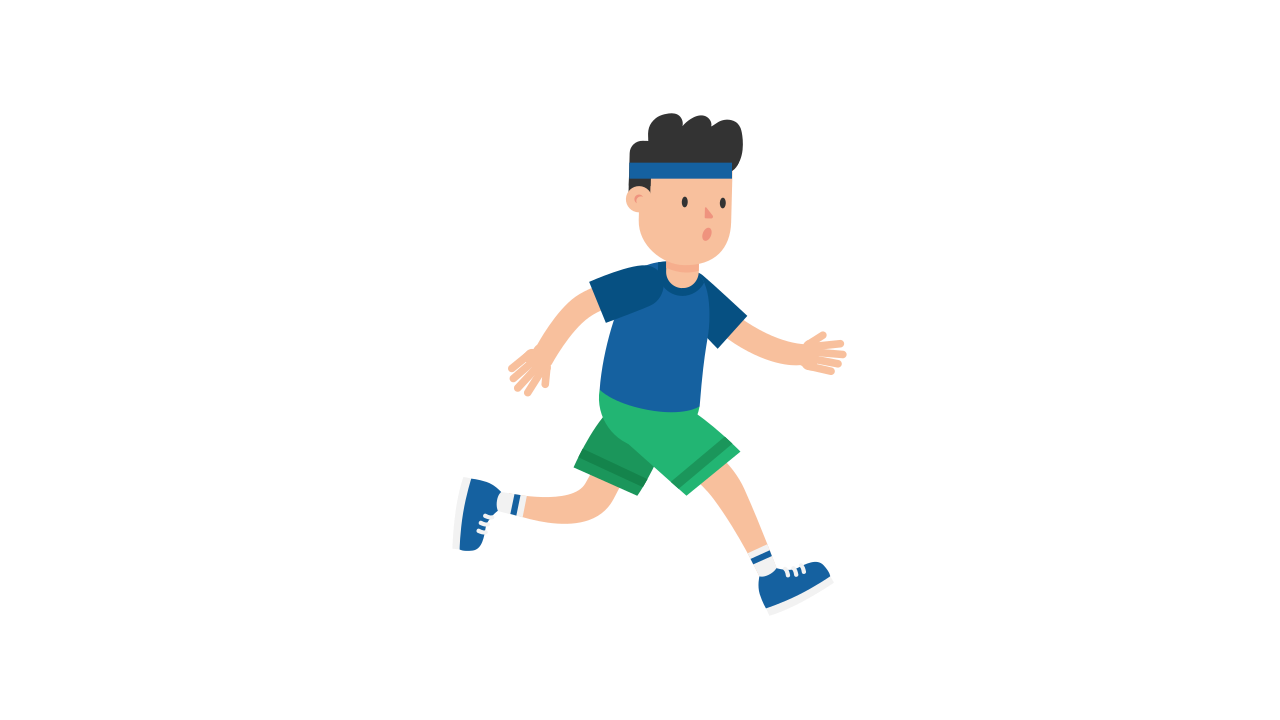 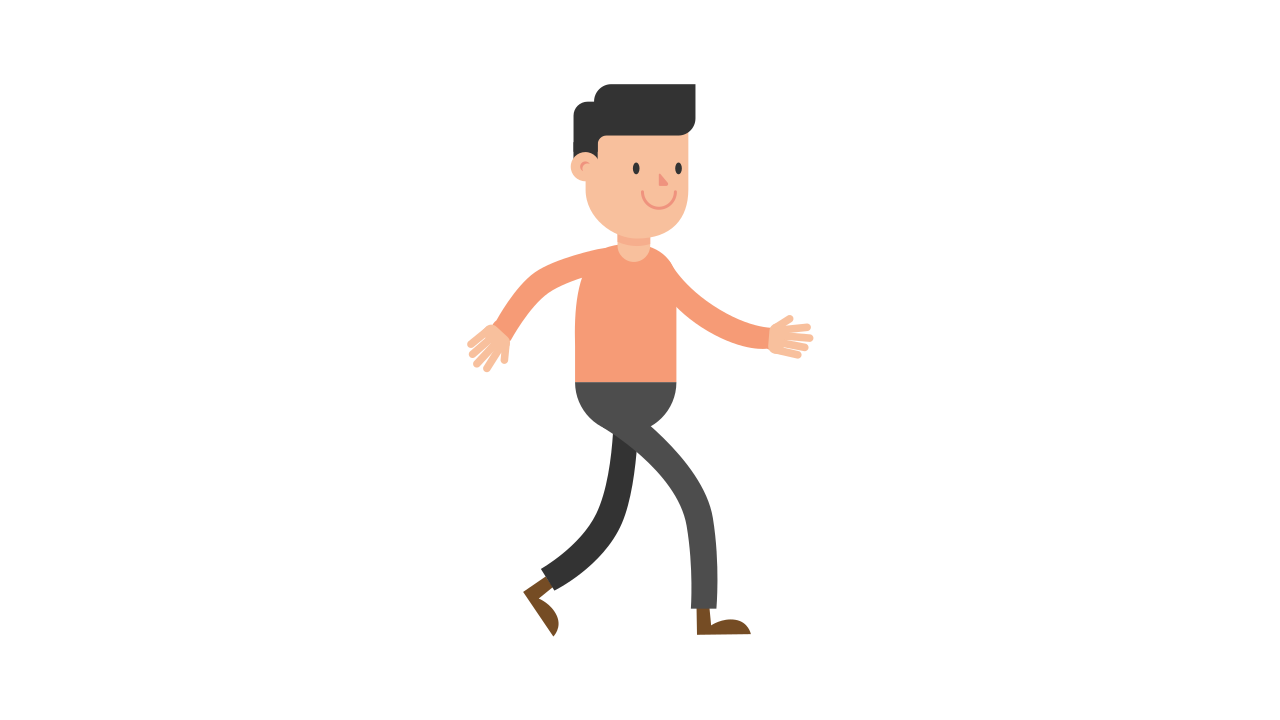 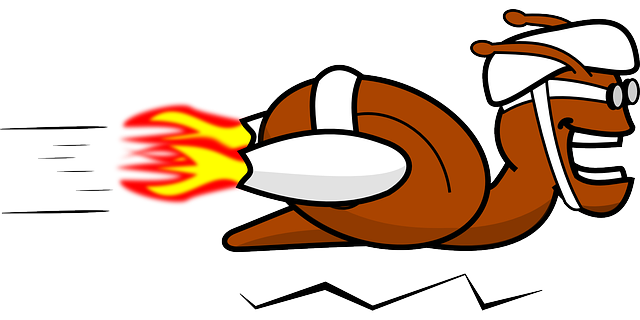 START CIRCUIT
Appendix B – CircuitFocus – Flexibility
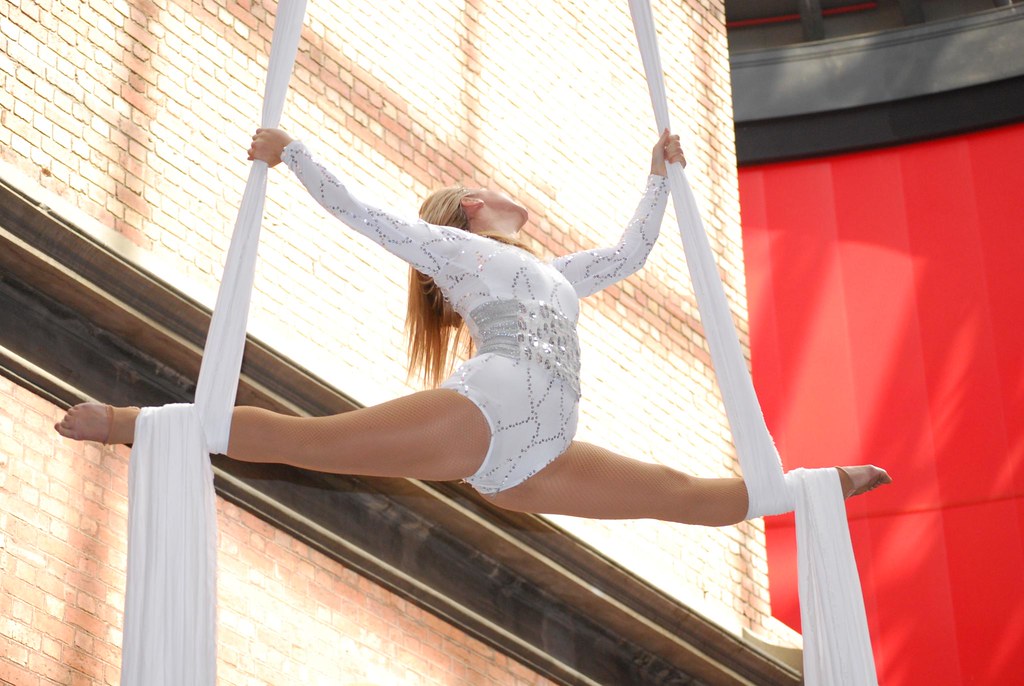 1) Calf raises with feet in first position by a wall
12) Lie back, pull leg over to the right
6)Triangle with rocks forwards and backwards (left)
13) Box splits reaching over each leg and then in the middle
11) Lie on back, pull leg over to the left
2) Lie down with legs up the wall and back up
5) Kneeling lunge pulse (right)
7) Down dog, walking through the feet
14) Right leg splits
10) Low lunge with elbows down (right)
15) Left leg splits
4) Kneeling lunge pulse (left)
3) Pike stretch, walking hands forward.
8) Triangle with rocks forward and backwards (right)
9) Low lunge with elbows down (left)
END CIRCUIT
This can be easily adapted and made harder when necessary. This is specifically designed to improve my flexibility .
This fitness class is targeted at dancers and is designed to tone and train you on how to use your muscles properly
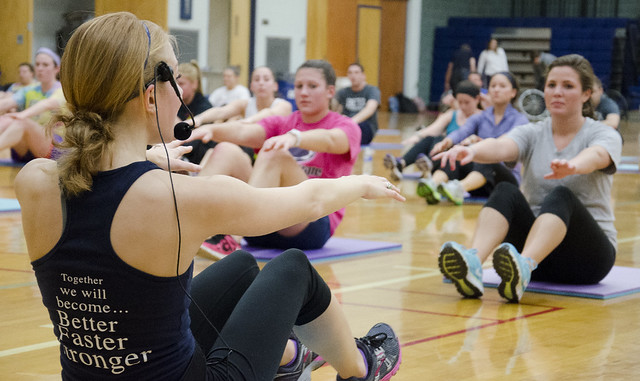 Appendix C – Fitness ClassFocus – Muscular Endurance
TRAVELLING
Walking lunges 
Walking lunge with releve and leg in passé
Picked up passé walks
Bear crawls 
Walking side plank 
Jumping squats (forward, backwards & side ways
Army crawl
PUSH UPS/PLANK
30 second plank
Shoulder touches 
Mountain climbers
Hip dips
Half push ups
Full push ups
SIT UPS
Normal crunches
Table top crunches
Legs straight toe touches
Bicycles 
Reverse curls legs straight up
Hold and pulse in half crunch
FLOOR EXERCISES
Shoulder bridge
Oysters 
Normal
Lift top leg
Hold and pulse top leg
Back and forward circles
Straight leg oysters
Join bottom leg to top leg 
Circles back and forward
Turn in and parallel 
Turn out and parallel
Ron de jambe in and outward
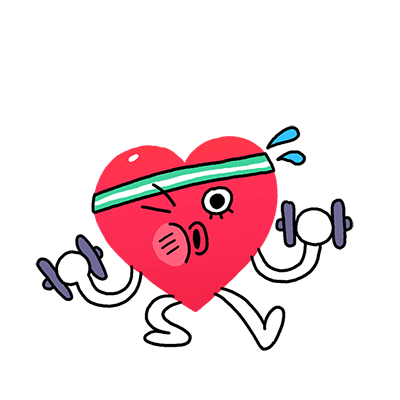 Heart Rate
For this I took my heart rate at the end of my fitness class and timed at 1 minute intervals how it came back to my resting 
My resting heart rate = 65 bmp 
Week one – End of class = 145bmp
1 minute = 110 bmp 
2 minutes =  70
3 minutes = 64 bmp
Week three (high intensity shorter work out) – End of class = 143 bmp
1 minute = 105 bmp
2 minutes = 70 bmp
3 minutes = 63 bmp
Week three – End of class = 144 bmp
1 minute = 107 bmp
2 minutes = 74 bmp
3 minutes = 65 bmp
Adaptations
My fartlek training had to be carried out in the park because it was a safe distance away from other people
My fitness class was being streamed on Zoom during the lockdown period, so exercises had to be modified to fit the space available at home
My fitness lesson were less tailored because they opened the class up to some of their external students. This meant that the work out was more generalised rather than it being focused on a specific area like it would’ve been in the studio
I had to reduce the distance in my fartlek training as the space provided couldn’t be measured accurately at what I originally set the distance to be
I had to use filled up water bottles as weights as I didn’t have access to the ones, they provide at my dance studio due to quarantine